Presentation and discussion of the first LeadVET project results
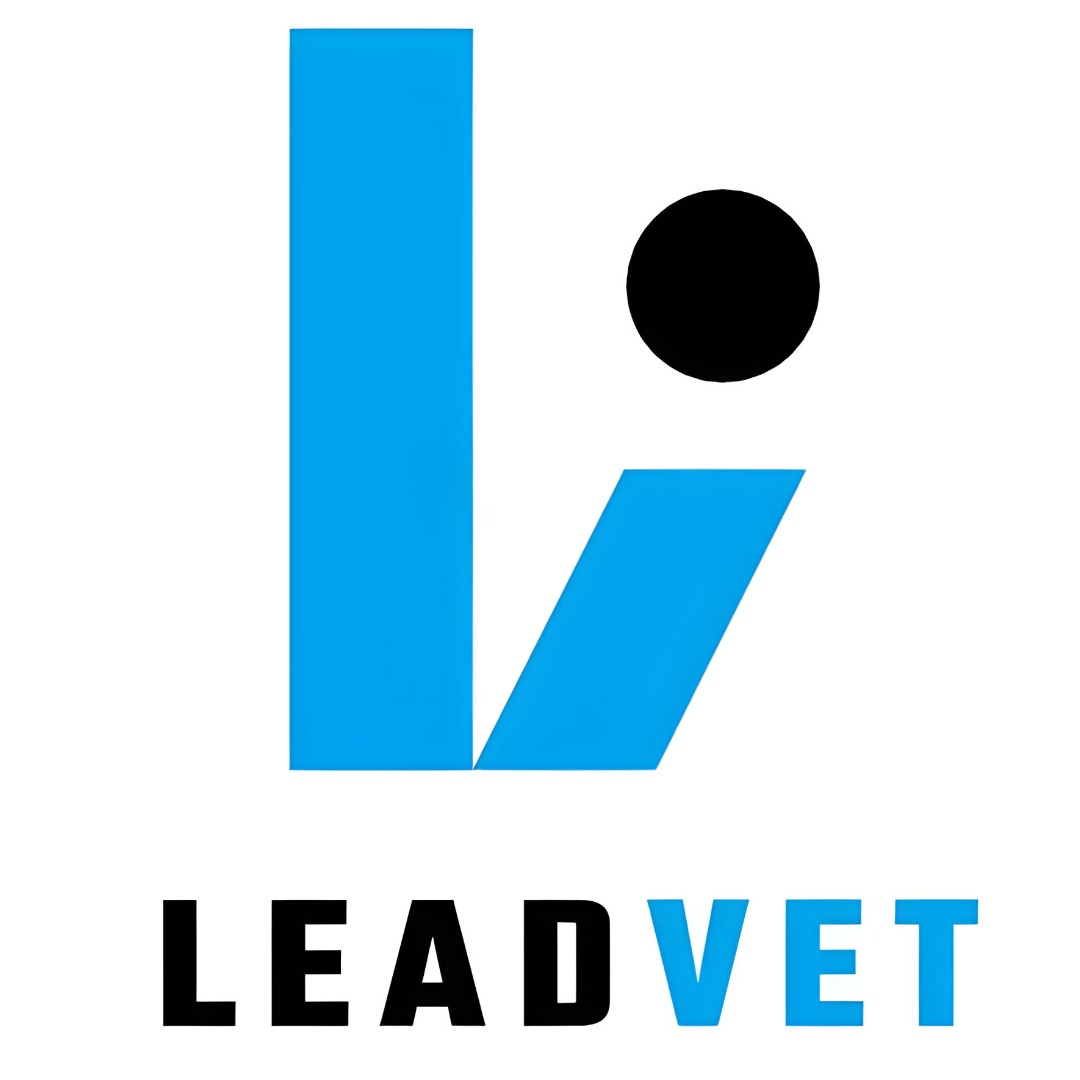 LeadVET Multiplier Event Nuremberg
28.02.2023 – 01.03.2023
Nuremberg, 28.02.2023
Prof. Dr. Karl Wilbers
Agenda
01
The LeadVET-Project
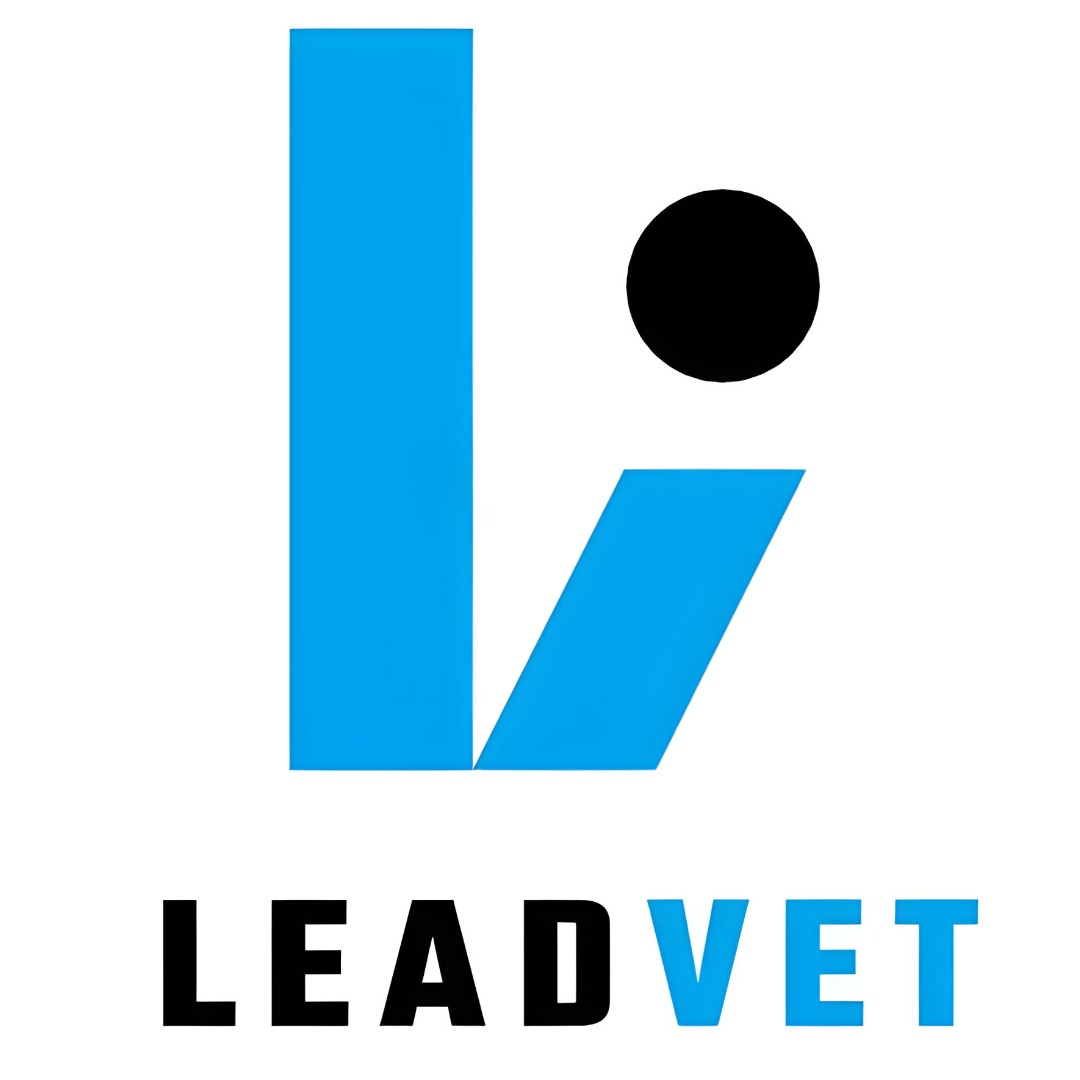 02
LeadVET: The conceptual model
03
LeadVET networks to address HR challenges in schools
04
Working phase
2
[Speaker Notes: Hier müssen auch die Nummern ausgefüllt werden]
The LeadVET Project
3
LeadVET: Our Overarching ambition
4
LeadVET: Our Partners
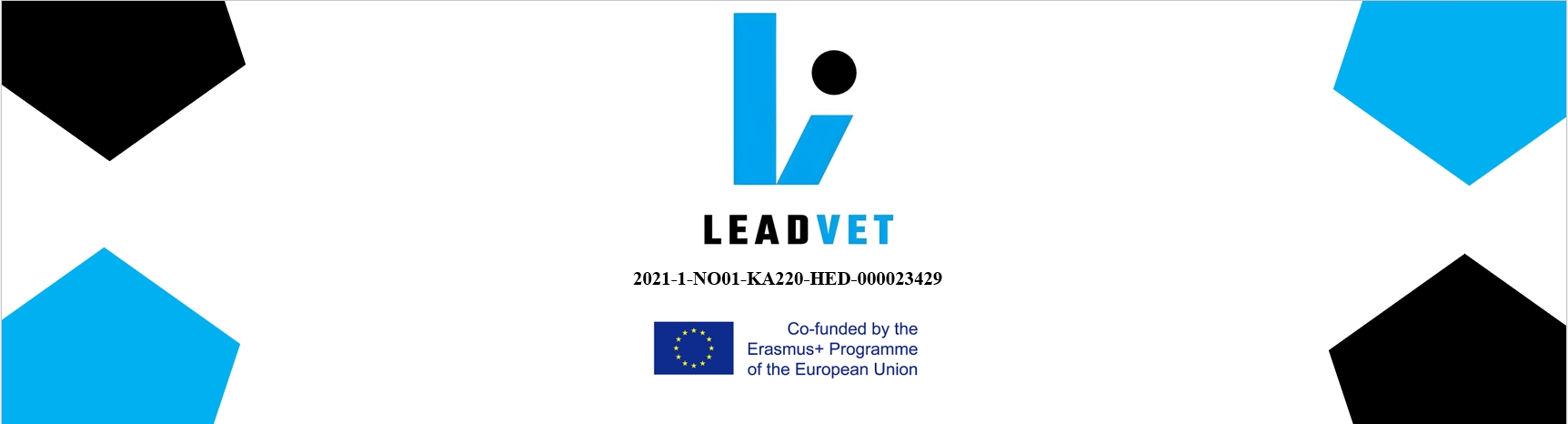 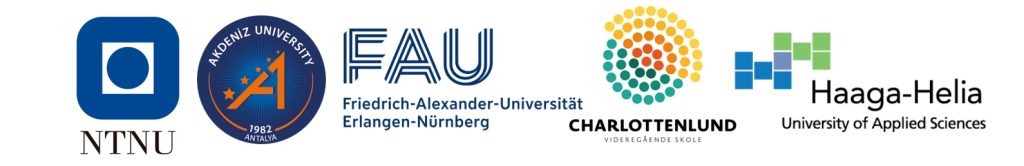 5
LeadVET: Our Website
http://leadvet.akdeniz.edu.tr/
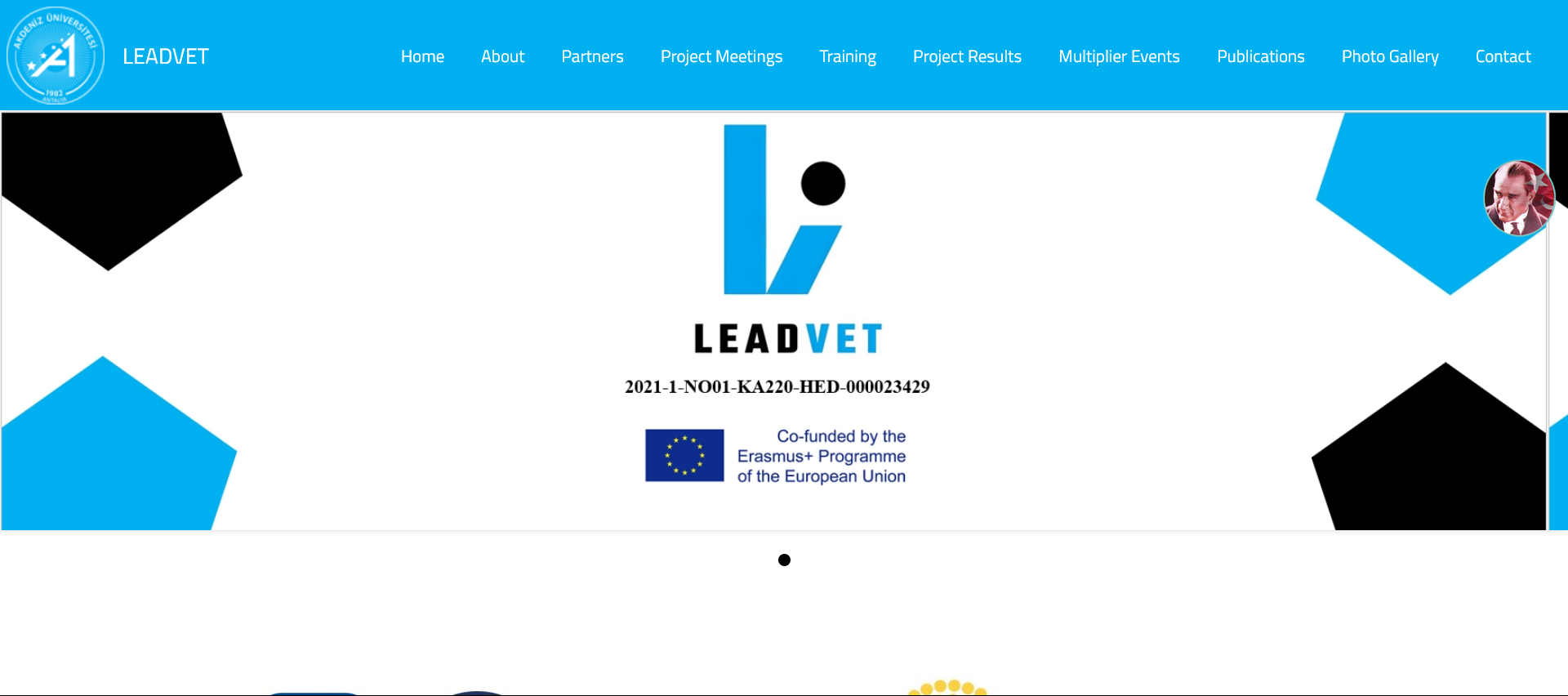 6
LeadVET: Our coordinator
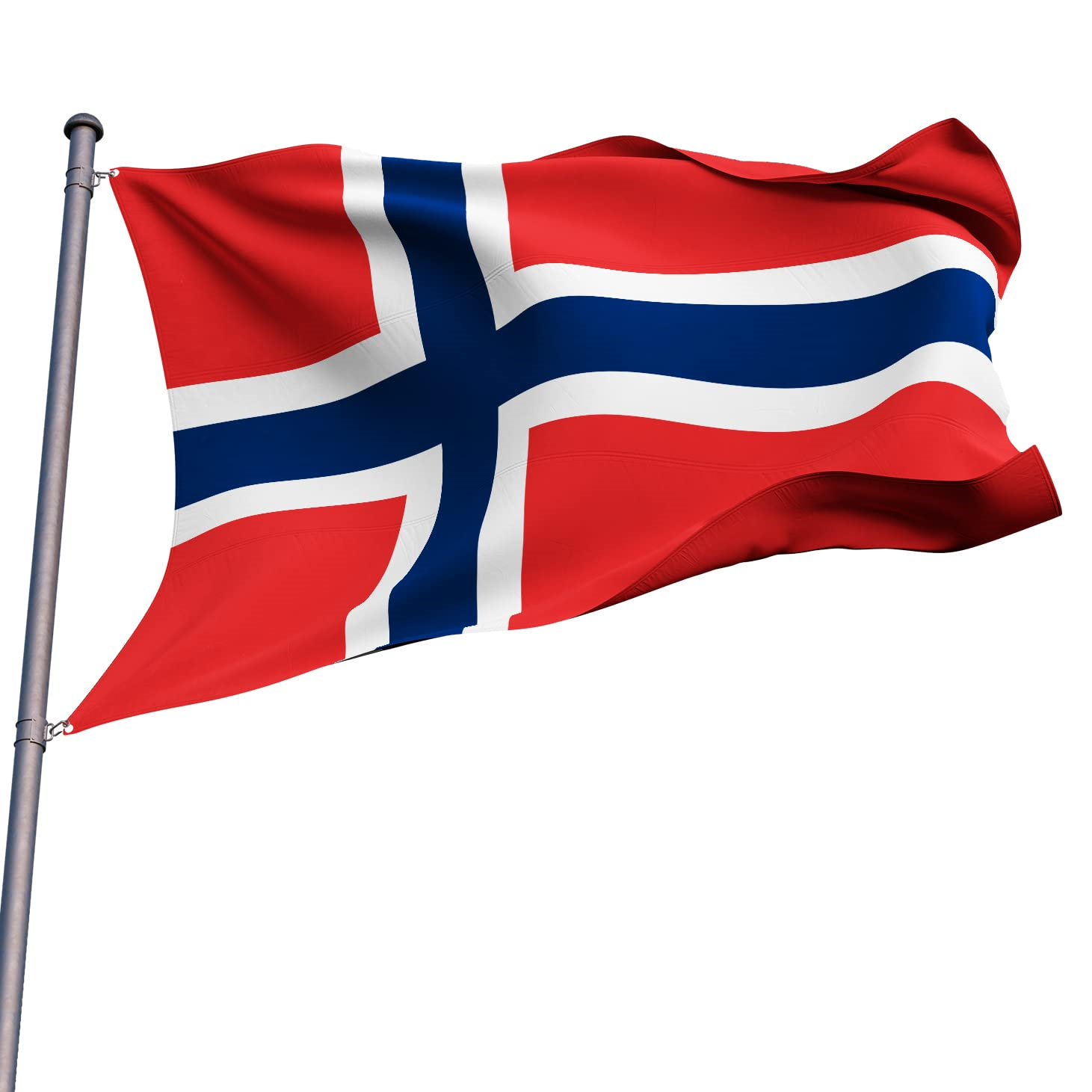 Anne Berit Emstad
Innovation Leader & Professor Educational leadership
Norges teknisk-naturvitenskapelige universitet (NTNU) 
Trondheim, Trøndelag, Norway
7
LeadVET: The Conceptual model
8
VET-Leaders in LeadVET
Leadership in Schools &  institutions of teacher education
= VET-Leaders in the sense of the LeadVET project application = a) VET-Leaders in Schools 
b) Leaders in HiEd / Teacher Education regarding Teachers in VET (= TEVET*-Leaders)
School
Teacher Education (Higher Education)
Company
Principal
TEVET Leader
HR Leader
Middle Leader
Middle TEVET Leader
Middle HR Leader
= hierarchical relation (= no network relation)
Teacher
Teacher Educator
Employee
* TEVET ≠ TVET (= Technical Vocational Education and Training)
9
Networks in general
Networks consist of elements, between which relations exist
Word fields
NO: Nettwerk, Allianse
DE: Netzwerk, Partnerschaft, Allianz
TR: Bağ, ilişki, iş birliği
FI: Verkosto, Allianssi, partneri
Literature (NO, DE, TR, FI, US)
Many different forms and features highlighted
Different demarcations to partnerships and networks
Common understanding possible
Element 1
Element 2
Element 3
10
Networks in LeadVET
The core network in LeadVET
Networks consist of elements, between which relations exist
For LeadVET, the general notion of a network is defined with regard to the objectives of the project.
VET School
HiEd-Insti-tution
Com-pany
11
Networks in LeadVET
The example of FAU
FAU: A university that educates teachers
FAU-University-School (for example B4): A professional school that supports education at FAU ( Multiplier event today)
DATEV: A company that supports education at FAU ( Multiplier event tomorrow)
FAU-Uni-versity School
FAU
DATEV
12
Different types of relations
Fundamental for the core network in LeadVET
13
Networks in LeadVET
The core network in LeadVET has the characteristics of a strategic network
Characteristics
Between hierarchy and market: No hierarchical relationships, no market relationships
History & context matters: Networks develops in a specific time and context
Cooperation of independents: Partners in a network are legally independent and operate in a logic of their own
Win-win requirement: Cooperation must offer long-term benefits for all parties involved

Productive character of a network
Networks form social capital, which is similarly productive as financial capital or human capital
School of Business, Economics and Society  | WiSo | VET-Department
20. Dezember 2023
14
Embedding the core network
The core network is embedded in a network with other institutions, with which other relationships also exist (hierarchical and market-based).
Institutions are not free to act, but are partially regulated by other institutions
Thus, a school cannot decide on certain things alone
Wirtschafts- und Sozialwissenschaften | WiSo | Lehrstuhl für Wirtschaftspädagogik und Personalentwicklung
20. Dezember 2023
15
Results of the literature review on LeadVET networks to address HR challenges in schools
16
Conceptual model for the PR1
HR-Challenge
(Challenge in the HR-Process for VET-Teachers)
Network
(Network for this specific challenge)
Tasks
(Tasks for VET-Leaders in the management of this network)
For example: 
What tasks do I (as a VET-Leader) have to do to make this network work?
For example:
Attract VET-Teachers for my school
For example:
Which partners in strategic networks and partnerships are helpful for me to overcome this challenge?
17
Challenges: The HR-Process for VET-Teachers
Challenges in human resources management in schools
18
Attract Teachers
Results from the literature review. Detailed literature references in the report on PR1
Network for improving the attraction of teachers
Task of all partners in the Network
Especially helpful partners for Schools:
Ministries and comparable institutions as well as companies
Regional networks of middle leaders
Universities / Institutions, that educate teachers
Physical und virtual meeting spaces
Physical meeting spaces are strongly emphasized
Virtual meeting spaces still little developed in the literature
Role of social media unclear (?)
Consider Limitations of the LeadVET-Approach
Networking alone is not enough
status-enhancing measures must be taken
status-decreasing measures must be prevented
19
HR-Challenges & Network-Activities
20
Attract Teachers: Activities in the core network
Results from the literature review. Detailed literature references in the report on PR1
Goal:
Attract staff:Present schools as attractive employers to potential (!) teachers.
21
Recruit Teachers: Activities in the core network
Results from the literature review. Detailed literature references in the report on PR1
Goal:
Recruit teachers:Bring interested individuals into employment as teacher quickly and appropriately for the job assignment
Wirtschafts- und Sozialwissenschaften | WiSo | Lehrstuhl für Wirtschaftspädagogik und Personalentwicklung
22
Induct Teachers: Activities in the core network
Results from the literature review. Detailed literature references in the report on PR1
Goal:
Induct staff:Effectively introduce newly hired teachers to teacher responsibilities, the social environment, and the values and norms of the school
23
Educate Teachers: Activities in the core network
Results from the literature review. Detailed literature references in the report on PR1
Goal:
Educate teachers (before service)
Development of competent teachers
24
Educate Teachers: Activities in the core network
Results from the literature review. Detailed literature references in the report on PR1
Goal:
Educate teachers (in service)
Further development and adaptation of the competences of the teachers in the school
25
Retent Teachers: Activities in the core network
Results from the literature review. Detailed literature references in the report on PR1
Goal:
Retention of staff:Teachers who enjoy teaching and developing the school and teaching(Preventing career interruptions, counteracting internal resignation
26
Working phase
27
Workorder
You have in front of you five overviews of what can happen in the network to meet HR challenges, namely Attraction, Recruiting, Education and Retention
In the tables you will find the opportunities that were discovered in the literature review. These will be expanded upon in the work phase.
Please go through one HR challenge at a time. Please start with Attract Teachers.
On one table, please add more opportunities. Then turn in a completed, expanded table. There will be no presentation.
Please pay attention to the time announcements.
If you still have time: Please go through the network in which the core network is embedded. Has it been presented correctly? Please hand in a copy afterwards.
28